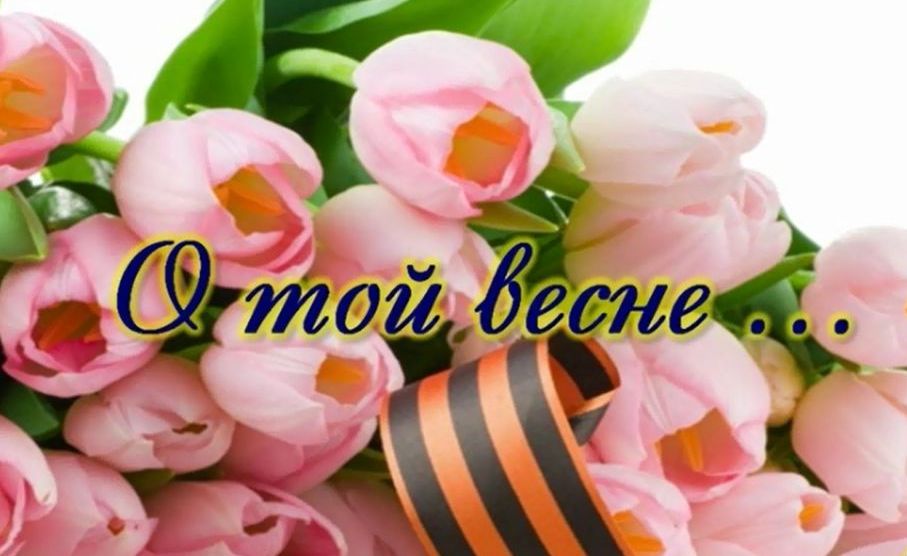 Выполнила Салягатдинова Аделия
 обучающаяся  3 г класса МБОУ лицей г.Янаул
Музыкальное произведение «О той весне…»  написала в 2008 году  Елена Ильинична Плотникова – композитор, педагог высшей категории, лауреат музыкальных конкурсов, автор поэтических сборников.
«О той весне…»-это современная песня о Великой Отечественной войне, это словно взгляд из настоящего глазами современных детей  на героическое прошлое  их прадедов, их нелегкий путь к Победе в Великой Отечественной войне.
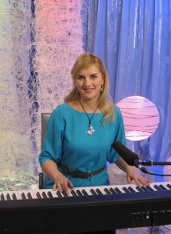 Мы, дети,  знаем о той войне из фильмов, из книг, из рассказов родственников. Почти у каждого в семье  есть кто-то, кто не вернулся с войны. Много и тех, кто пришел в родной дом с Победой. Дед и прадед автора песни воевали, дед Николай Николаевич Плотников дошел до Берлина, прадед Федор Павлович Пугачев (ушедший на войну  в первых днях начала войны-23.06.1941г.) погиб в 1942 году.
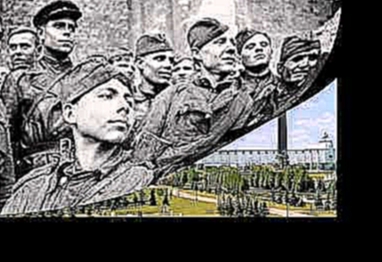 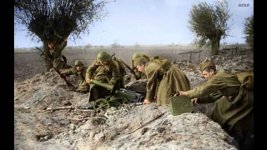 Мой прадедушка Миниахметов Мингарай Миниахметович тоже воевал.  И примерно 10 лет назад стало известно, что он был награжден орденом « За боевые  заслуги» Указом Президиума Верховного Совета СССР от 23 июля 1944г.  Удостоверение к медали вручили в Янаульском военкомате его дочери, сестре моей бабушки, Марии Мингараевне.
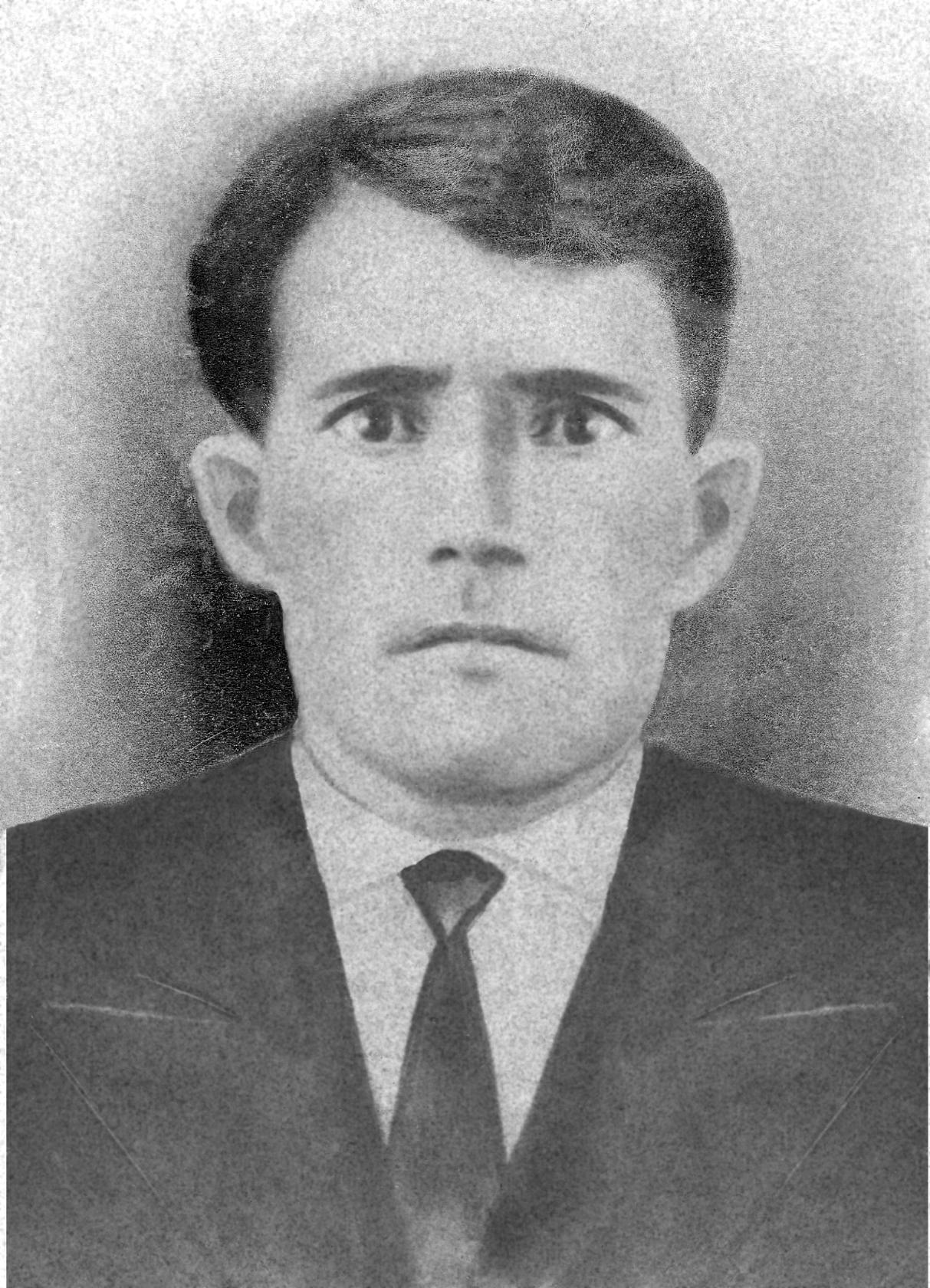 Слушая эту песню,  я представляю, как мой прадед воевал против фашистов и очень жаль, что он,   как и 27 миллионов солдат, погибших в  этой войне, не видели мир после войны, не      слышали нашу безмерную      благодарность…
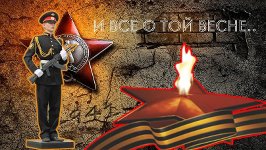 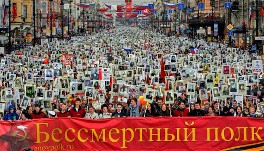 С 2009г. песня звучит  на многих концертах и конкурсах по всей стране и за рубежом.
Песня также сопровождала шествие Бессмертного полка и прозвучала очень мощно и пронзительно от имени Правнуков Великой Победы.
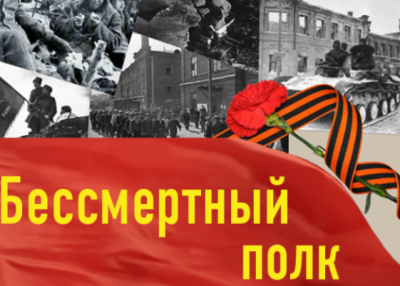 Музыкальные краски:
Лад-минор
Ритм- острый, пунктирный, синкопированный
Темп- умеренный, moderato
Мелодия- скачкообразная
Динамика- меццо-форте
Тембр- аккомпанируют инструменты оркестра
Регистр- средний
Штрихи- нон легато
Форма- двухчастная, куплетно- припевная ( 2 куплета и припев)
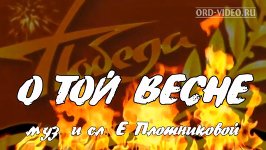 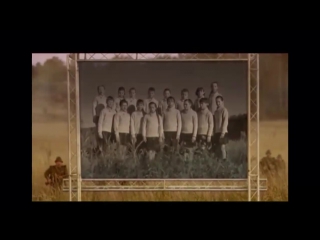 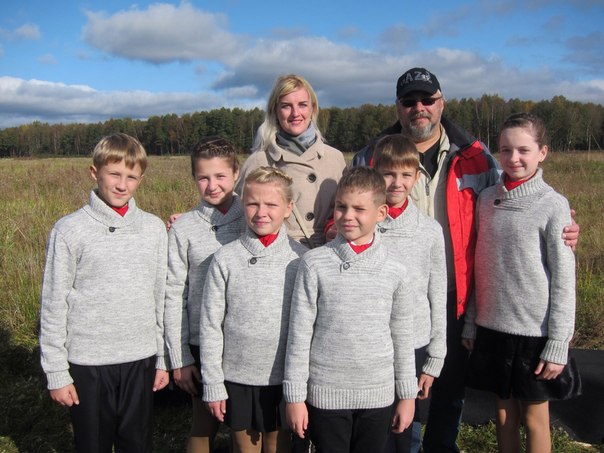 Первое исполнение песни принадлежит московскому вокальному коллективу «МультиКейс», руководит которым Елена Плотникова, автор данной прекрасной пронзительной  песни.      
     Дети  исполнили песню великолепно,   вкладывая всю свою душу. Под белыми свитерами у детей видны красные шарфики, которые ассоциируются с красным галстуком. Таким образом они чувствовали себя поближе к тем временам  и считали   себя частичкой Победы.
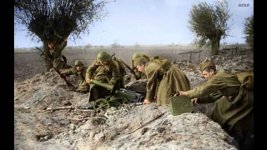 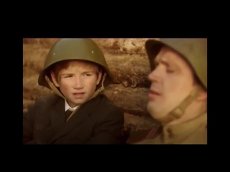 Сюжет переносит наших героев в самое пекло сражения – под взрывы снарядов, на передовую, где навсегда остались миллионы советских  солдат. На время обычные школьники превратились в настоящих актеров. Съемки проходили  в реальных условиях – на поле. Дети, которые о войне знают только по рассказам родителей, смогли не только сыграть но и прожить историю «о той весне».
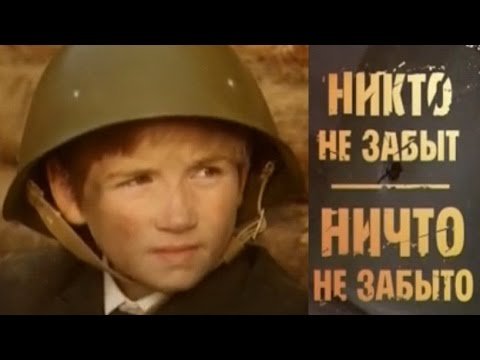 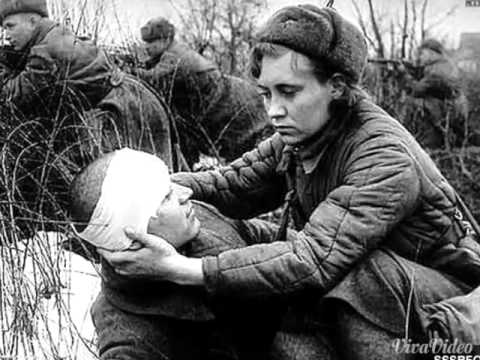 Ученик, увидев каску на полке  школьного шкафа, надел ее и вот он уже на поле сражения, рядом с солдатами идет в атаку. Один из бойцов показывает ему фотографию своей семьи и рассказывает о своих любимых, но вот рядом с ними взрывается снаряд и солдат получает смертельное ранение. На следующем кадре мы видим, как мальчик выносит с поля боя умирающего воина, санитарка перевязывает ему голову.   Но вот силы уже покидают бойца,  и он отдает мальчику  свою  простреленную каску.
Данный клип невозможно смотреть без слез,  а проникновенное исполнение детей трогает до глубины души. Столько души, трепета, теплого отношения к прадедам чувствуется в этой песне. 
В песне – надежда и вера в свою страну, благодарность за Великий подвиг солдат и офицеров.
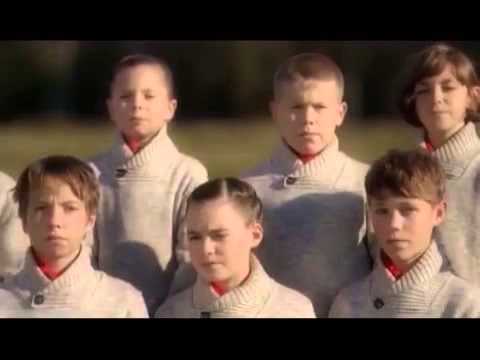 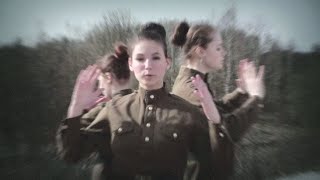 Второй клип – в  исполнении трио девочек, учениц с нарушениями слуха и речи. Конечно, девочки не сами исполнили песню, это была «плюсовка», они исполнили ее  сурдопереводом. Но такое чувство, как будто они сами пели, так трогательно,  душевно! А как им идет военная форма!  
Замечательная песня и прекрасное  эмоциональное и душевное исполнение.
Оба клипа мне очень понравились, поэтому выбрать лучшее исполнение  нелегко!
Я считаю, что каждый ансамбль по-своему замечательно, со старанием спел песню. 
Эта песня заставляет нас еще раз вспомнить об ужасах той страшной войны, о которой мы знаем только из фильмов. Мы обязаны чтить память обо всех погибших, не забывать, какой ценой завоевана победа.
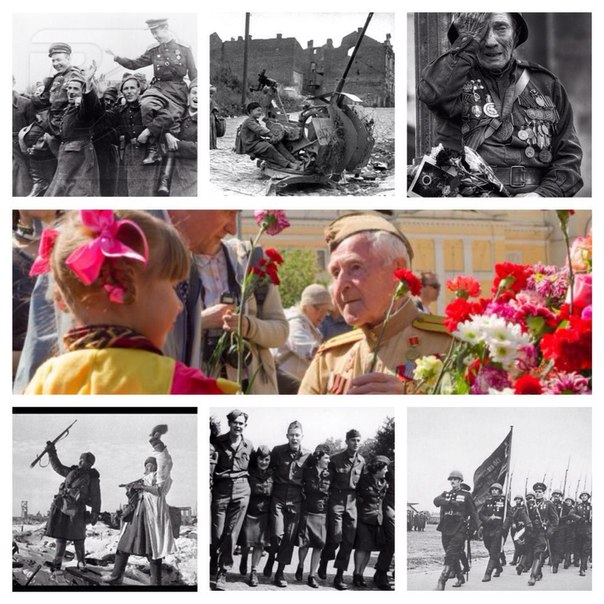 БЛАГОДАРЮ     ЗА ВНИМАНИЕ!